9º CONSELHO CONSULTIVO DO MINEA
“ Água e Energia: Melhoria do Serviço com Foco na Sustentabilidade”
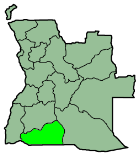 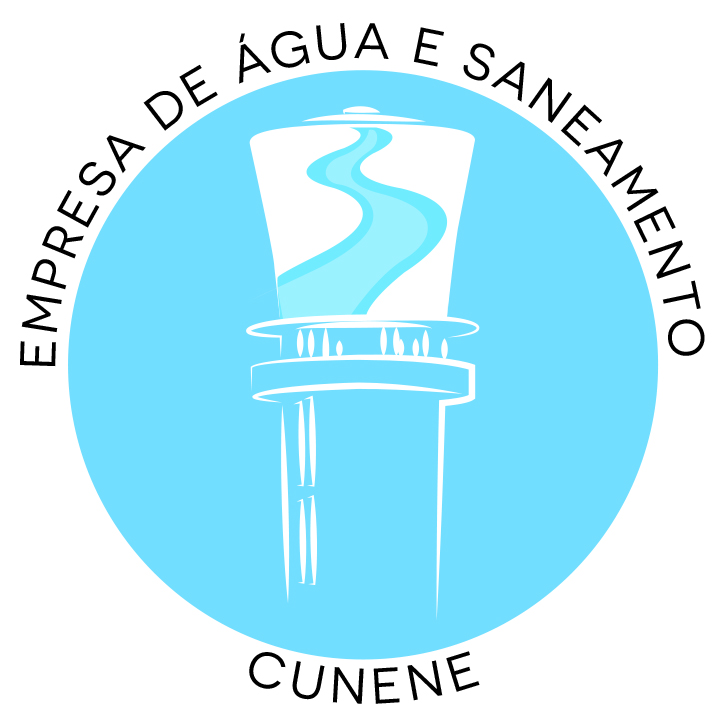 LUANDA - 25/07/2019
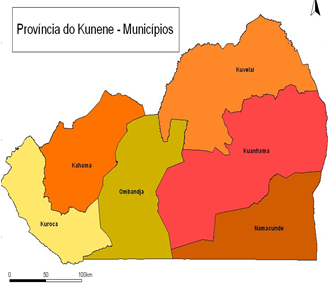 POPULAÇÃO DA PROVINCIA
1.121.748 Habitantes (fonte censo 2014 – Projecção 2017-2019
Cuvelai
Habit. 65.026
Habit. 79.379
Cuanhama
Cahama
Habit. 424.306
Ombadja
Habit. 345.490
Namacunde
Curoca
Habit. 46.556
Habit. 160.992
25/07/2019
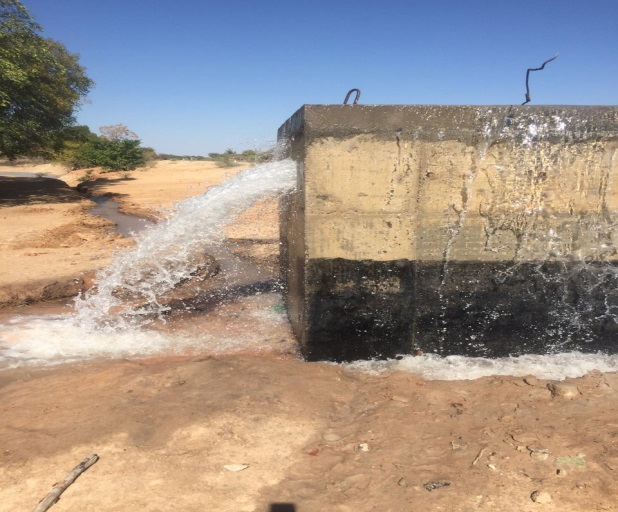 PROJECTO EM CURSO
PROJECTO TRANSFRONTEIRIÇO DE ABASTECIMENTO DE ÁGUA AO CUNENE
 Construção do reservatório elevado e da rede de distribuição de água em Santa-Clara.
Capacidade do reservatório 355 m³ 
Nº de ligações domiciliarias 1.604
GRAU DE EXECUÇÃO 
Física 98 %
Financeira 97 %
25/07/2019
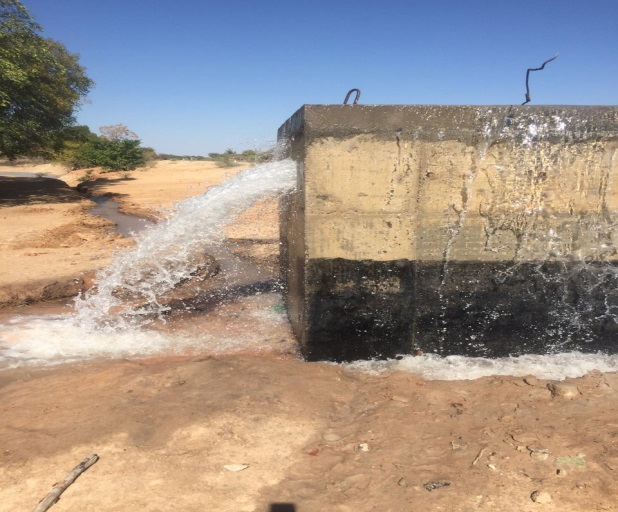 PROJECTOS EM PERSPECTIVA
Construção da conduta Humbe-Chulo,
Construção do reservatório elevado do Xangongo,
Construção da rede de distribuição de água do Bairro Caxila III (segunda fase).
Construção do reservatório elevado C, com capacidade de 490 m³.
Construção da rede de distribuição de água do Bairro Onahumba I,
Construção da rede emergencial de água no Bairro Onahumba II,
Construção do reservatório apoiado do CDAO (4400 m³),
Construção da conduta Ondjiva-Sta-Clara (315 mm),
Construção da conduta Xangongo-Ombala-yo-Mungu.
Ampliação da rede da sede do Xangongo e Cahama,
Construção da rede de água da sede de Namacunde, Oncôcua e Mukolongodjo.

Obs: Todos neste momento em stand-by.
25/07/2019
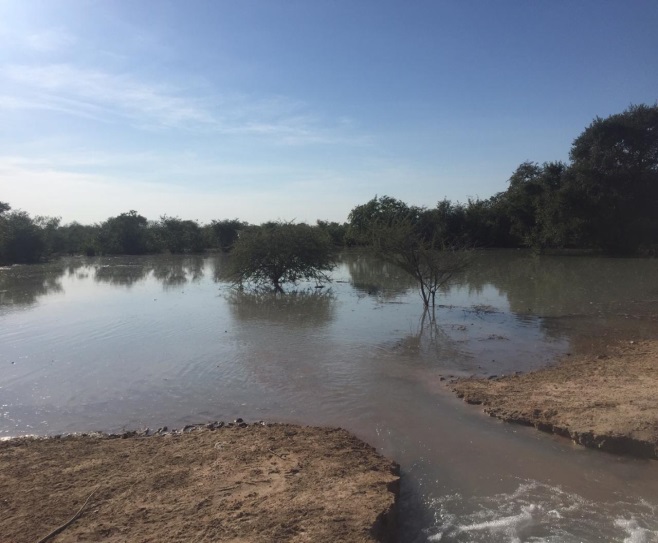 ACÇÕES DE FORMAÇÃO
DESENVOLVIDAS 
Em parceria com a Vitens Internacional (VEI)  e o Fundo de Investimento e Património de  Água (FIPAG) com sede em Moçambique, decorreu formações nas áreas de:

Operação e manutenção do Sistema,
Gestão de perdas,
Gestão comercial,

 

Projecto de Apoio Institucional TA2
Formação de técnicas de Mobilização Social aos funcionários da EASC.
PERSPECTIVA
25/07/2019
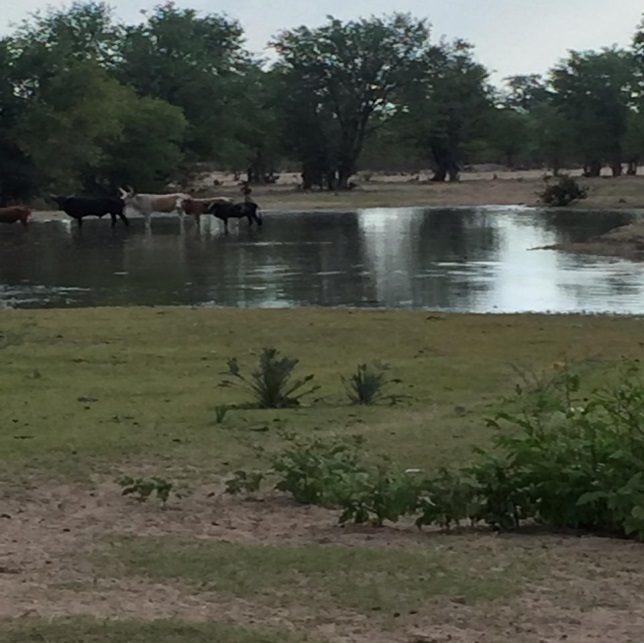 INDICADORES PARA ÁGUA RURAL
Responsabilidade do Gabinete Provincial de Infra-estruturas e Serviços Técnicos
25/07/2019
INDICADORES PARA SAA DAS SEDES CAPITAIS DE PROVINCIA
25/07/2019
25/07/2019
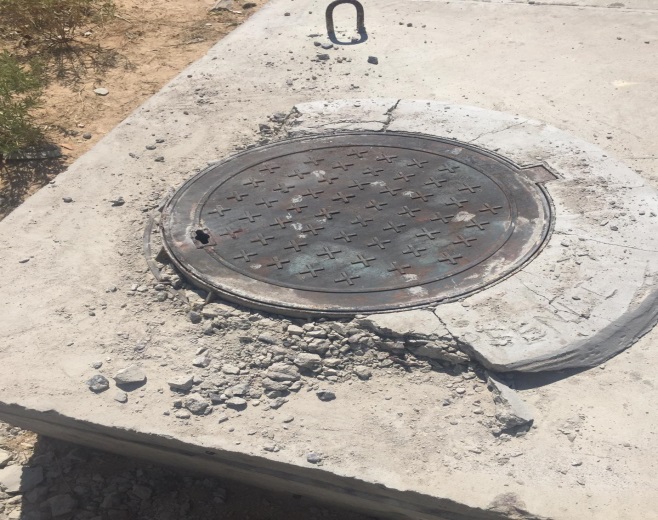 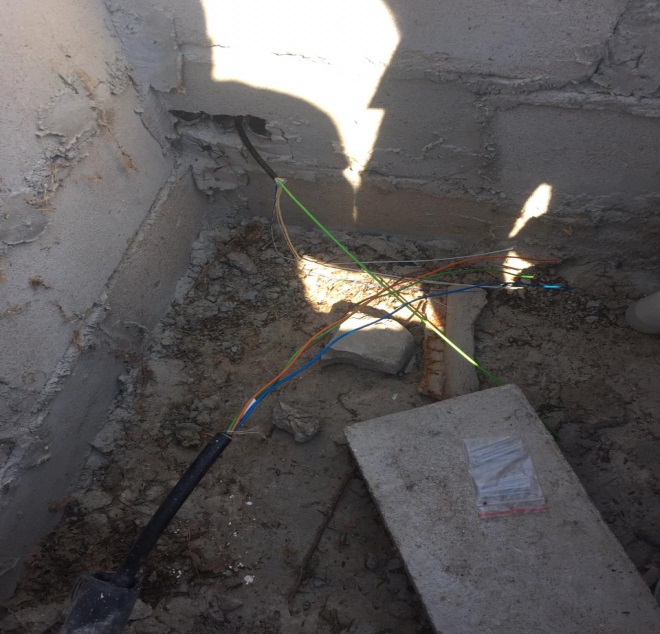 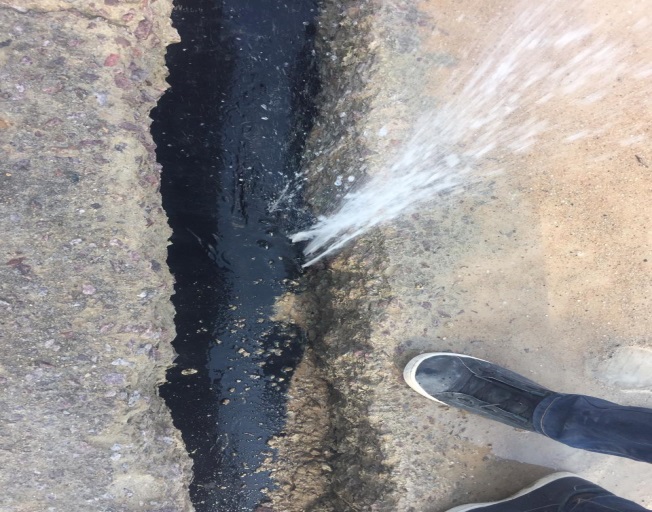 VANDALIZAÇÃO DA CONDUTA, CAIXAS DA FIBRA, VENTOSAS E DESCARGAS PELOS POPULARES
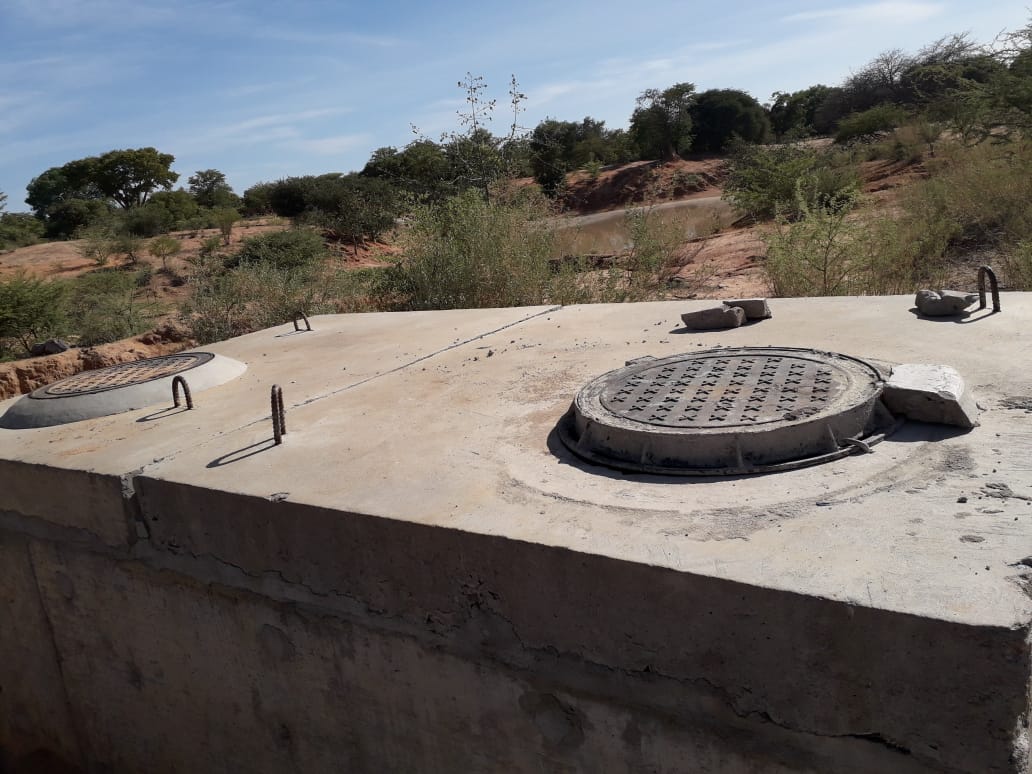 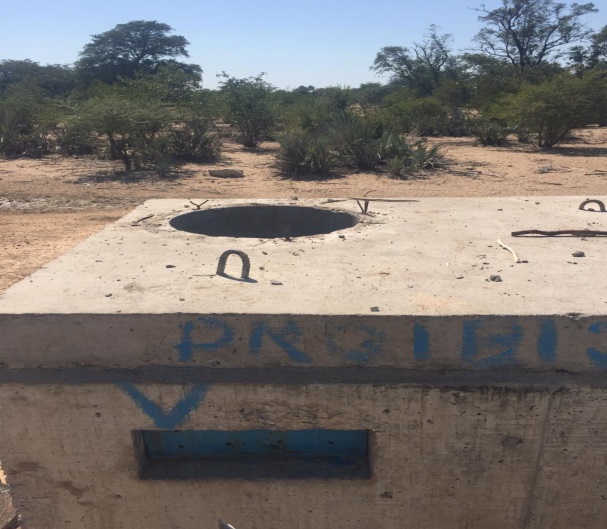 25/07/2019
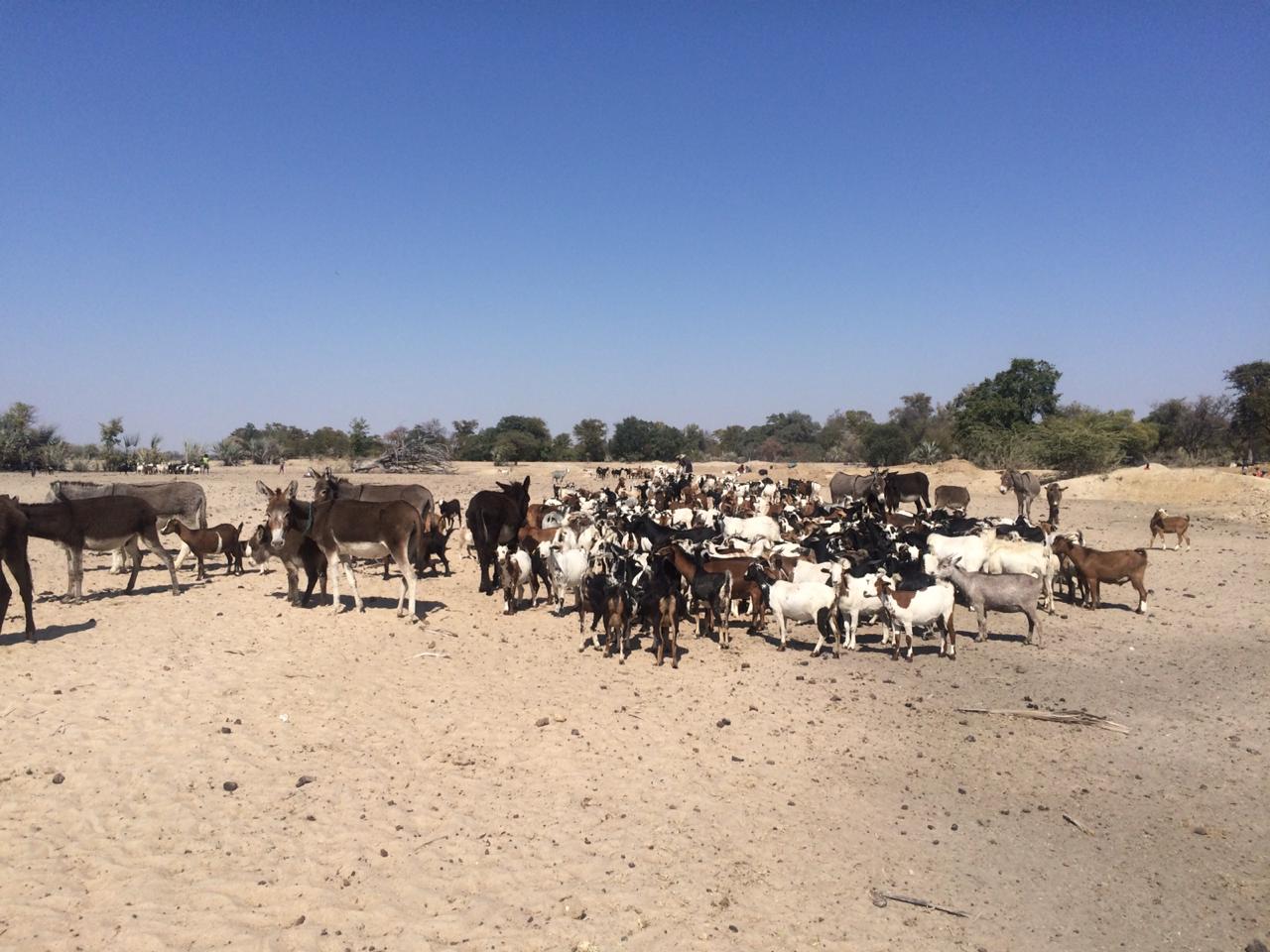 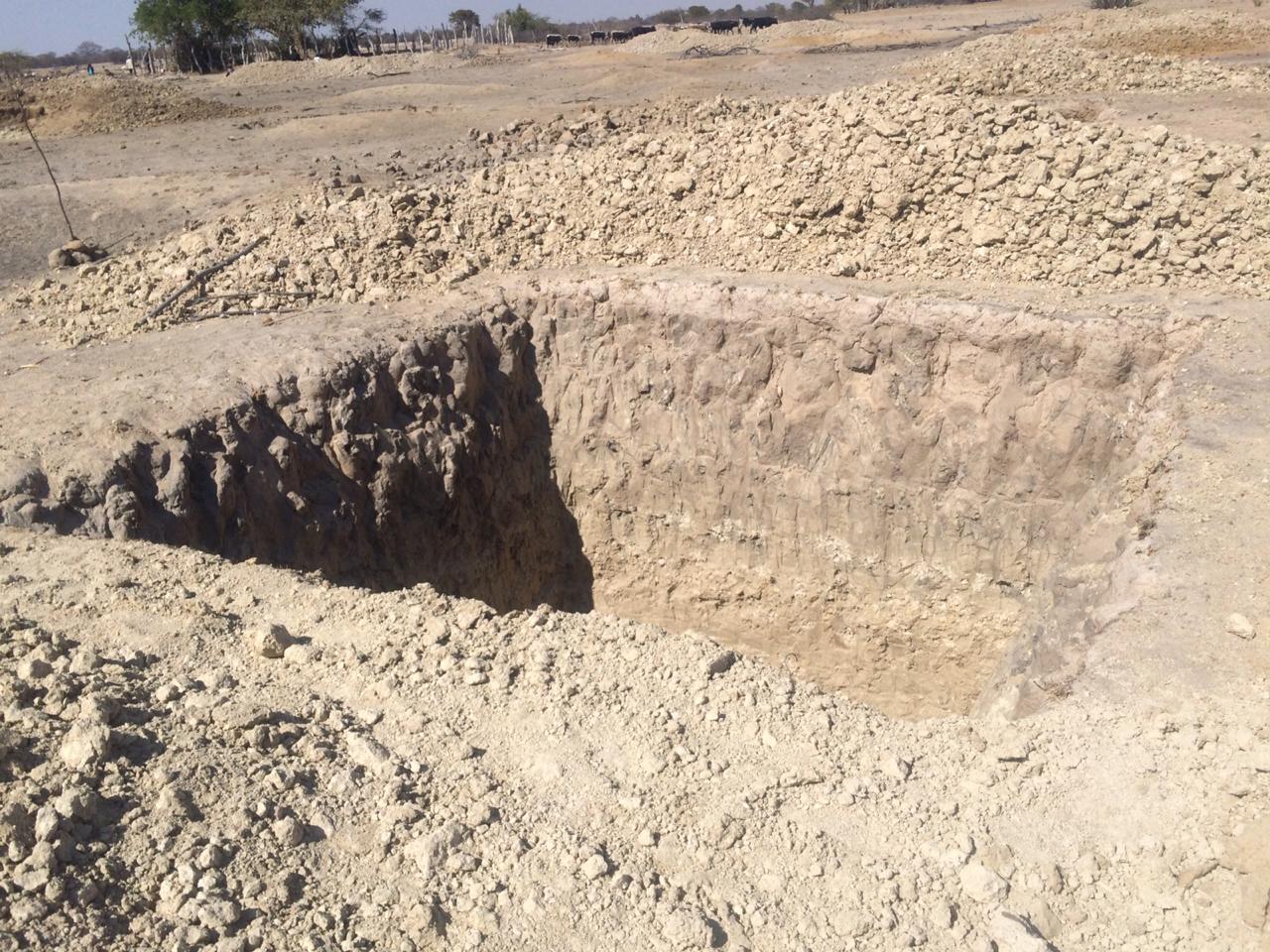 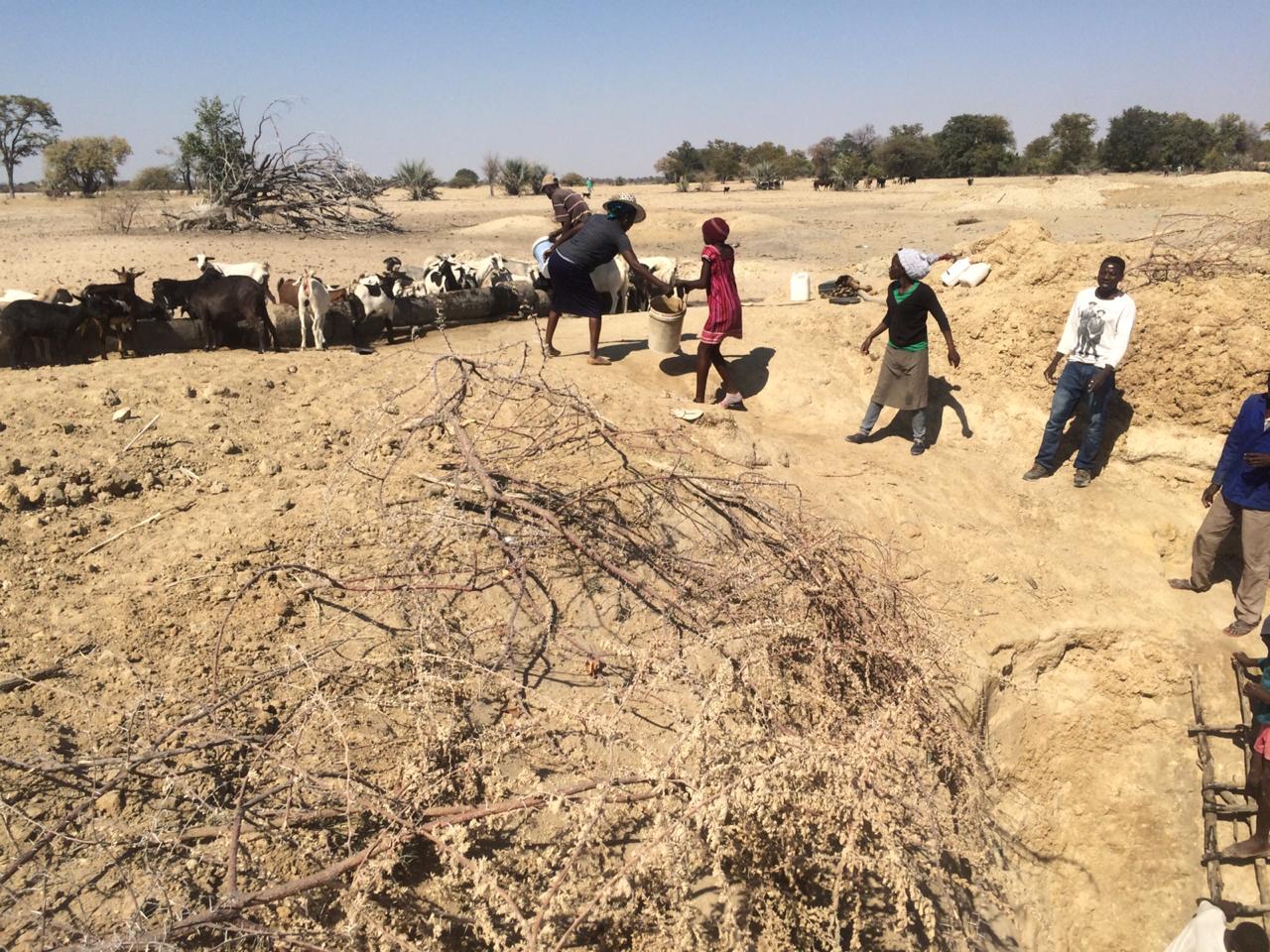 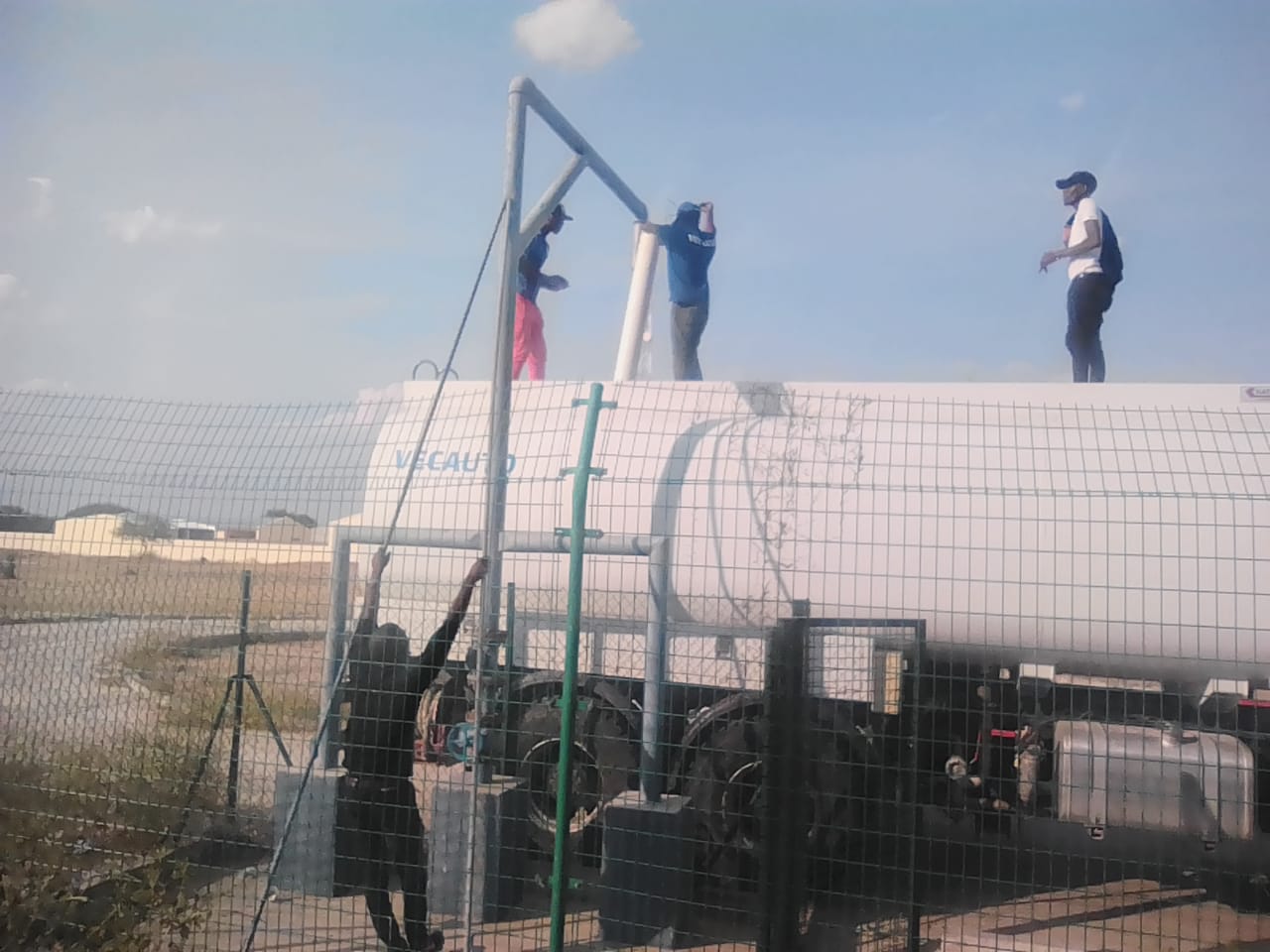 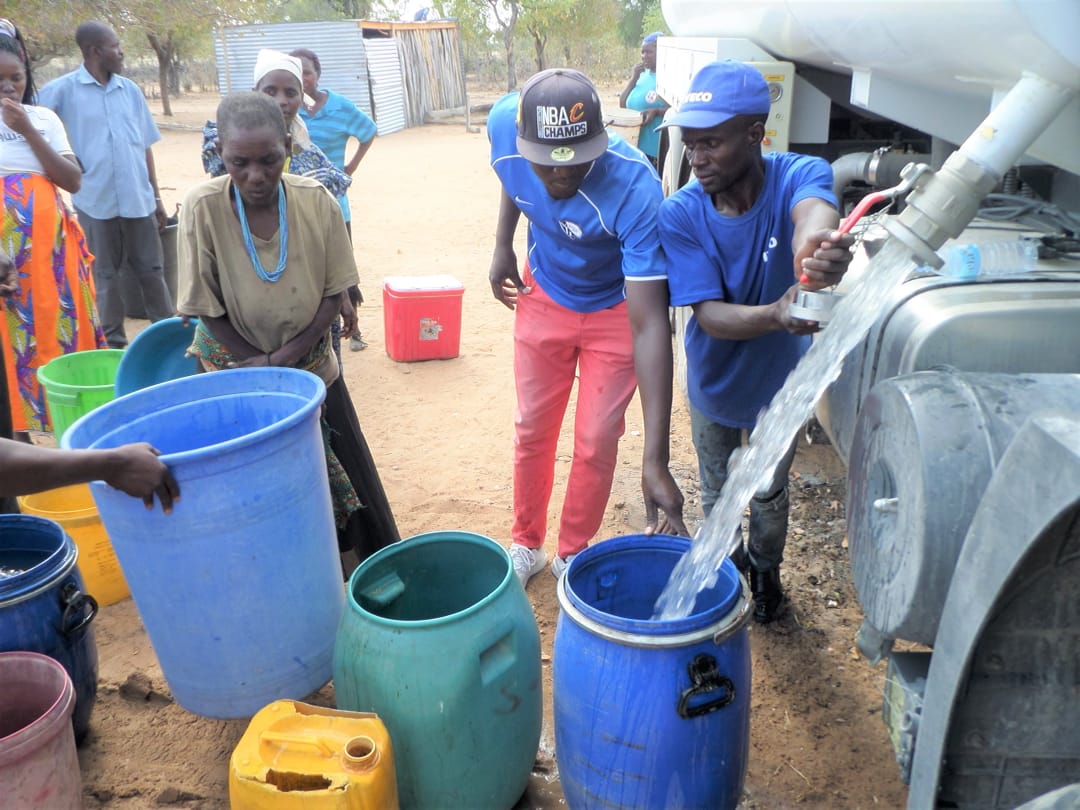 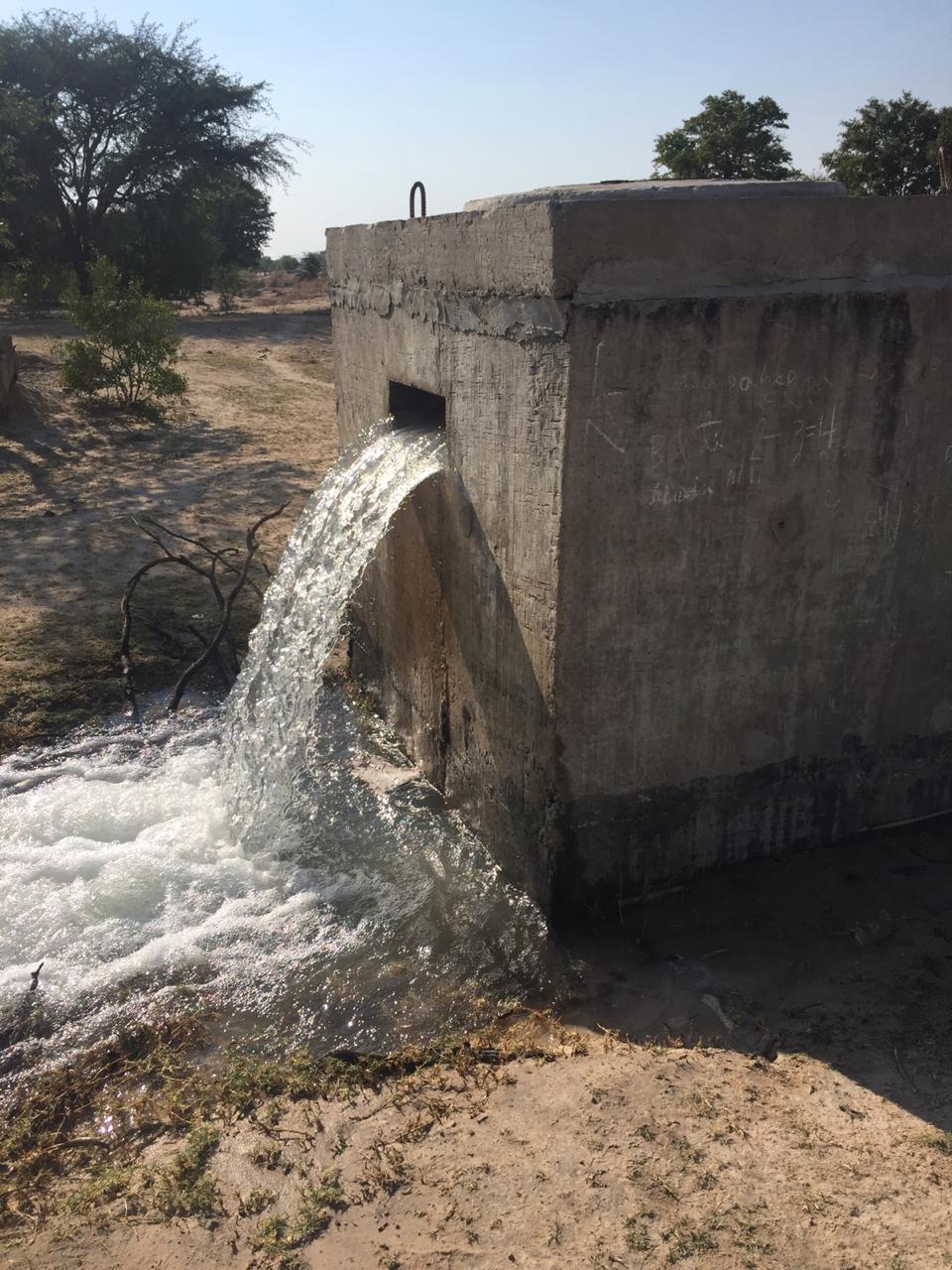 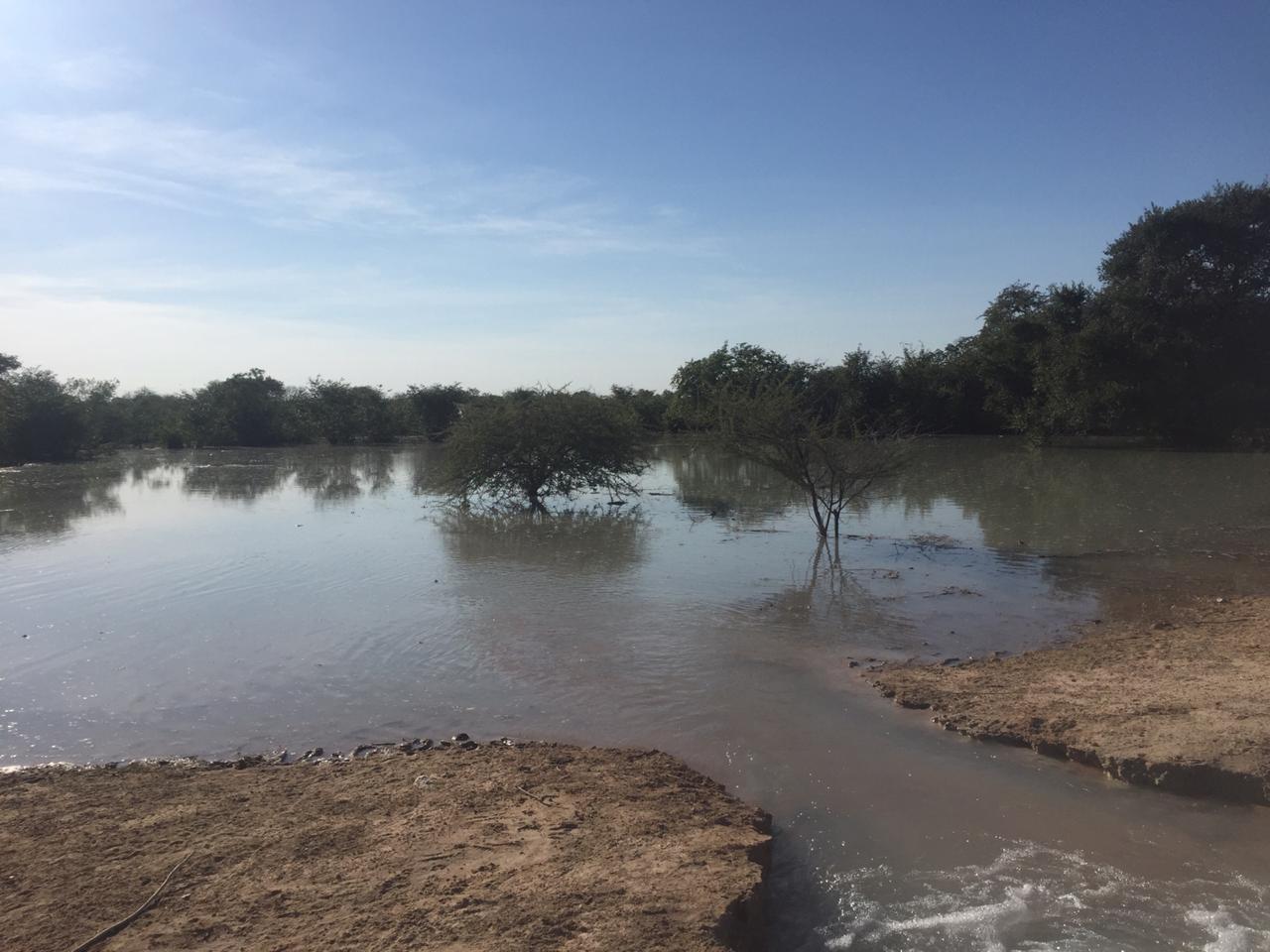 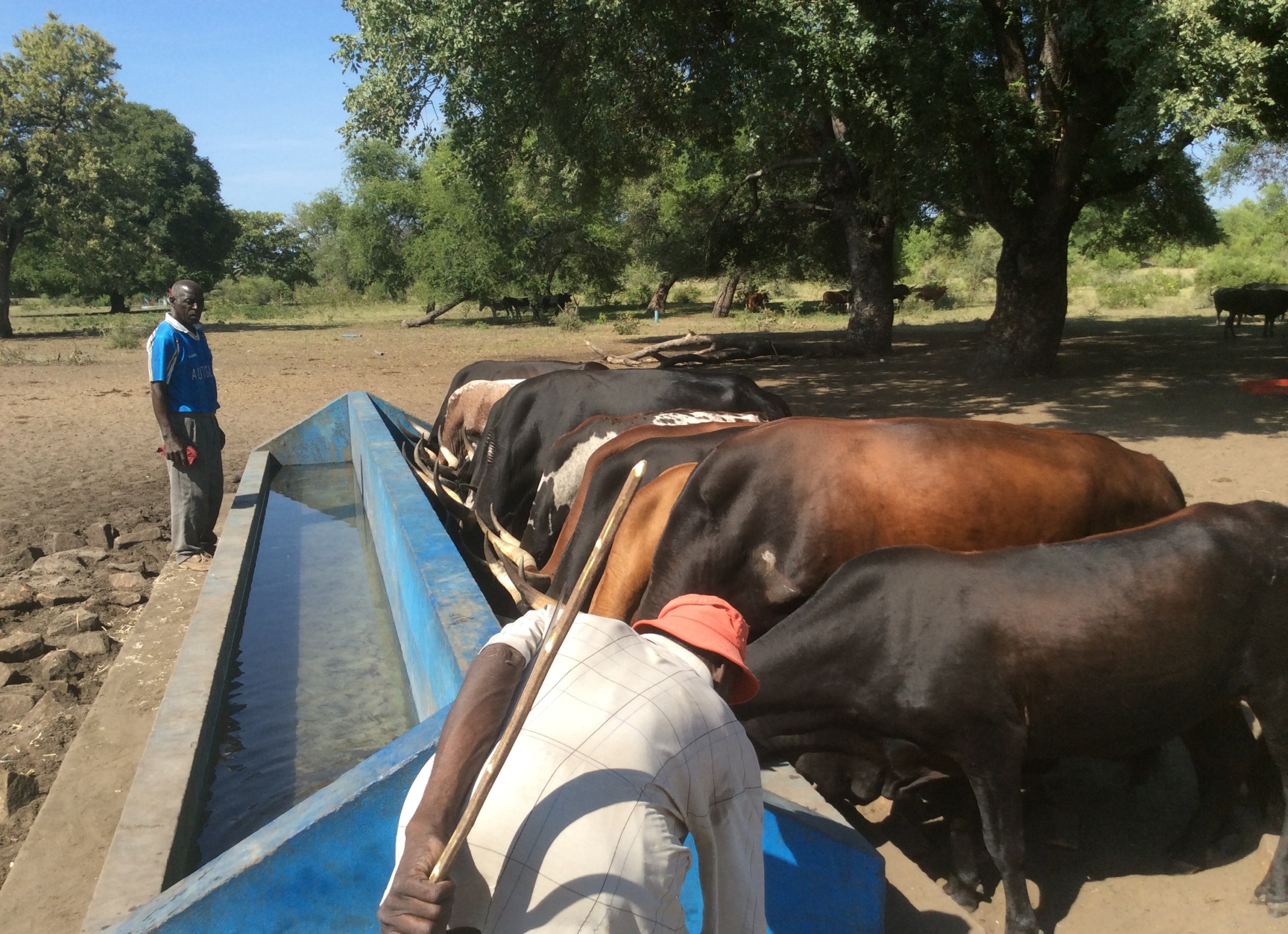 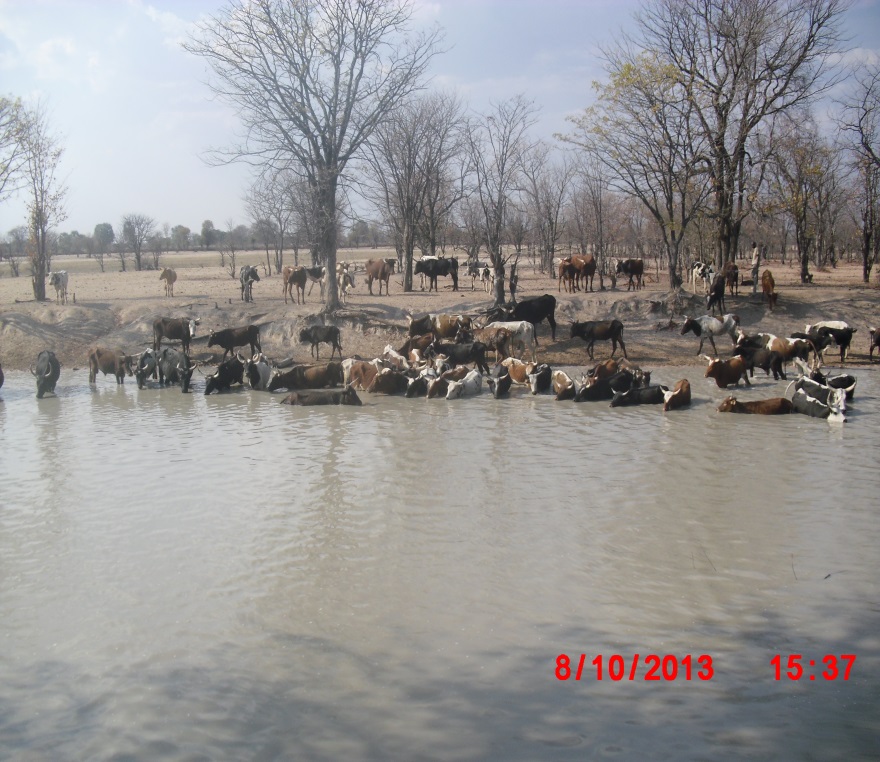 MUITO OBRIGADO PELA 
ATENÇÃO
25/07/2019